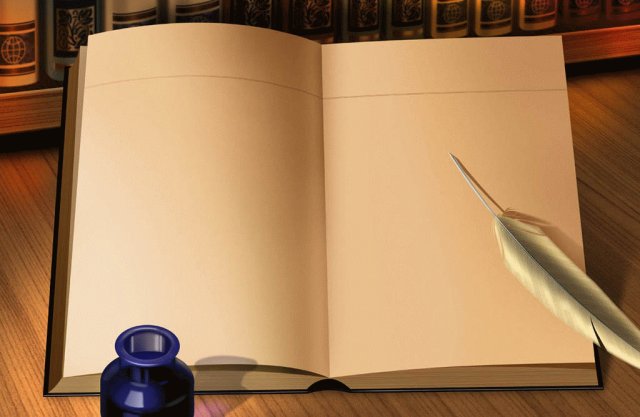 Иван 
                       Сергеевич 
                                 Тургенев
             1818 – 
                             1883
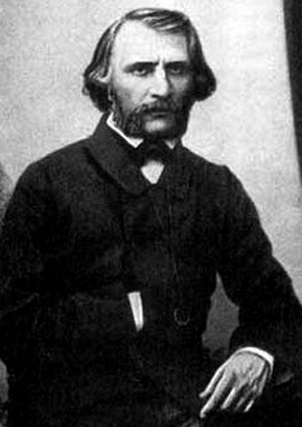 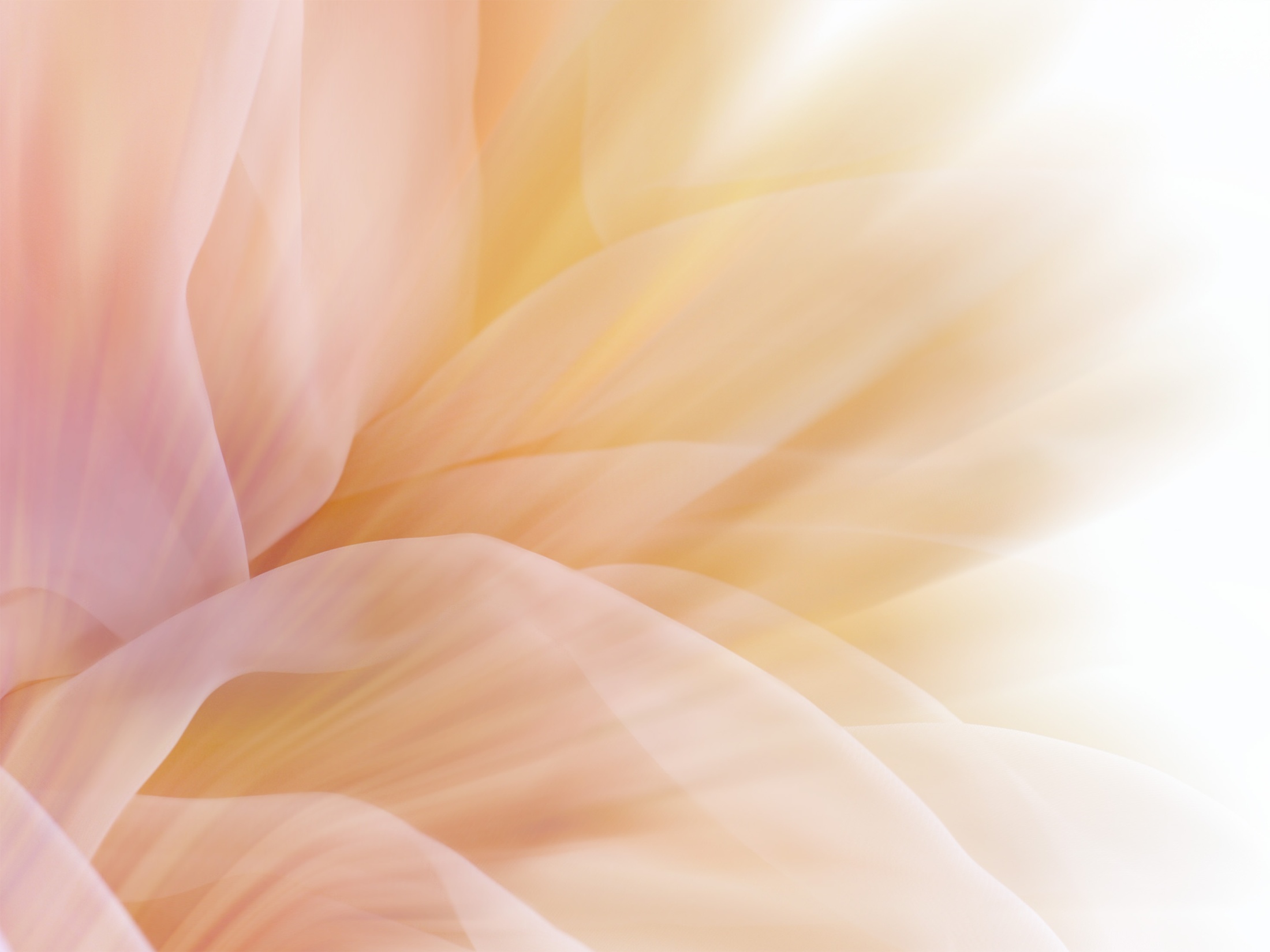 9 ноября 1818
                       В семье Сергея Николаевича
                     Тургенева – офицера кавалергар-            
                          дского полка с расстроенным    
                           состоянием       И
                      Варвары Петровны                  
                     Лутовиновой – состоятельной   
                         дворянки - родился второй сын 
Иван
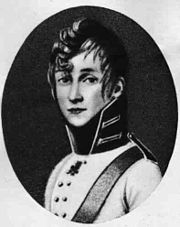 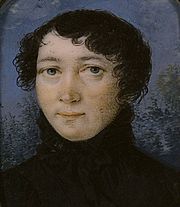 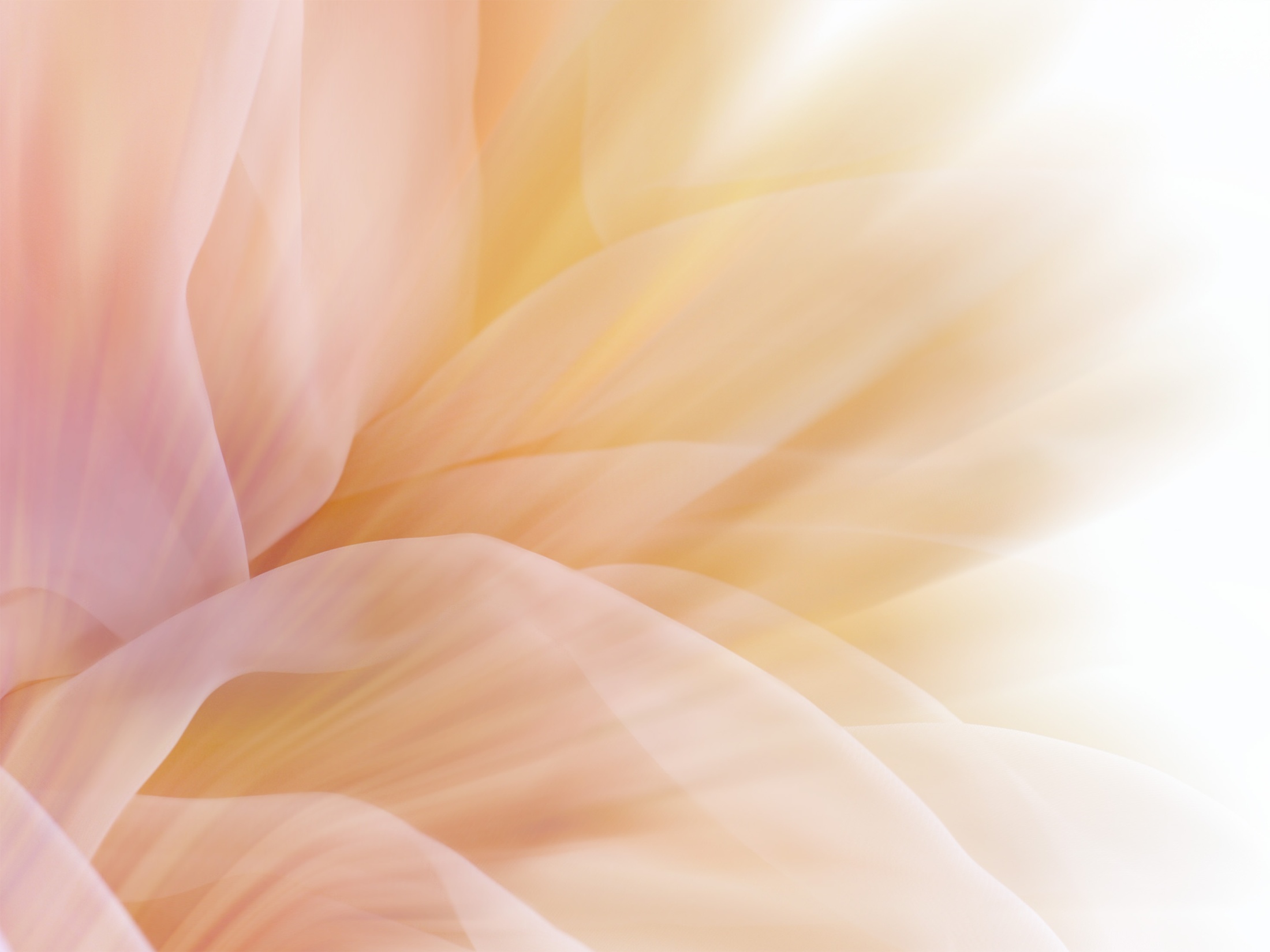 1818 – 1827
			9 лет Иван жил в имении матери 		    Спасское-Лутовиново, получая бес- 
                   системное домашнее образование.
1827 – 1833
Иван начал обучение в пансионе Вейденгаммера, а продолжил в И.Ф.Краузе, 
для чего семья переехала в 
Москву.
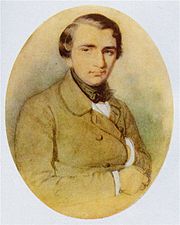 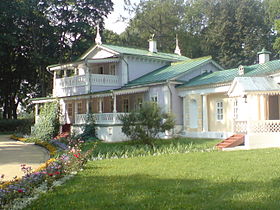 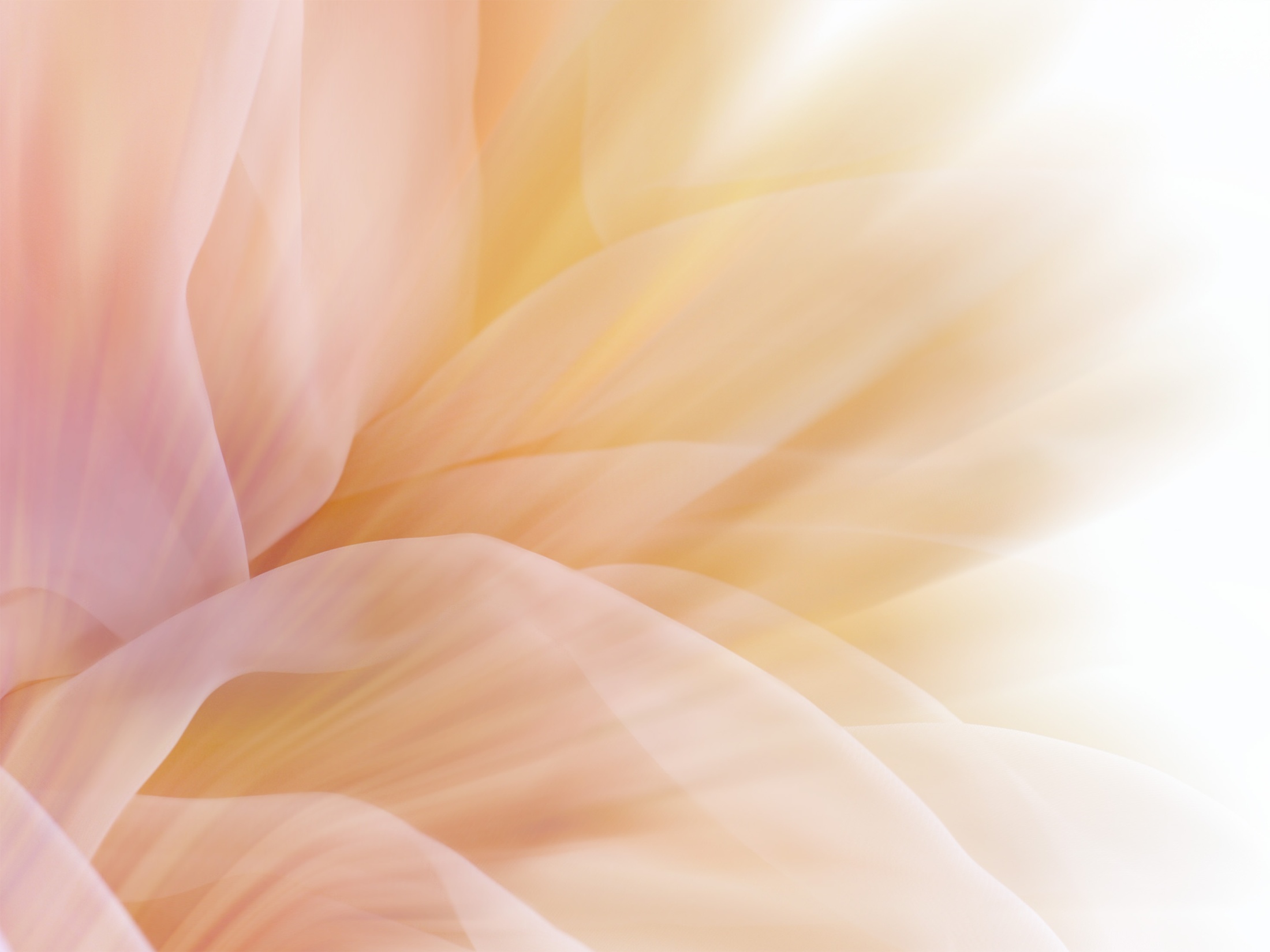 1833
    Тургенев поступает на словесный факультет Московского университета, через год по семейным обстоятельствам он переводится в Петербургский университет на философский факультет.
			      На 3 курсе пишет поэму  «Сте-  
                                 но», раскритикованную про-         
                                 фессором словесности П.А.Плет-
                                   нёвым, но фраза «что-то есть»,                  
обращённая к автору, окрылила его, направила на новые свершения.
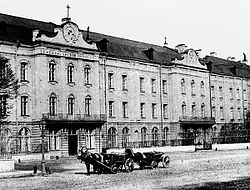 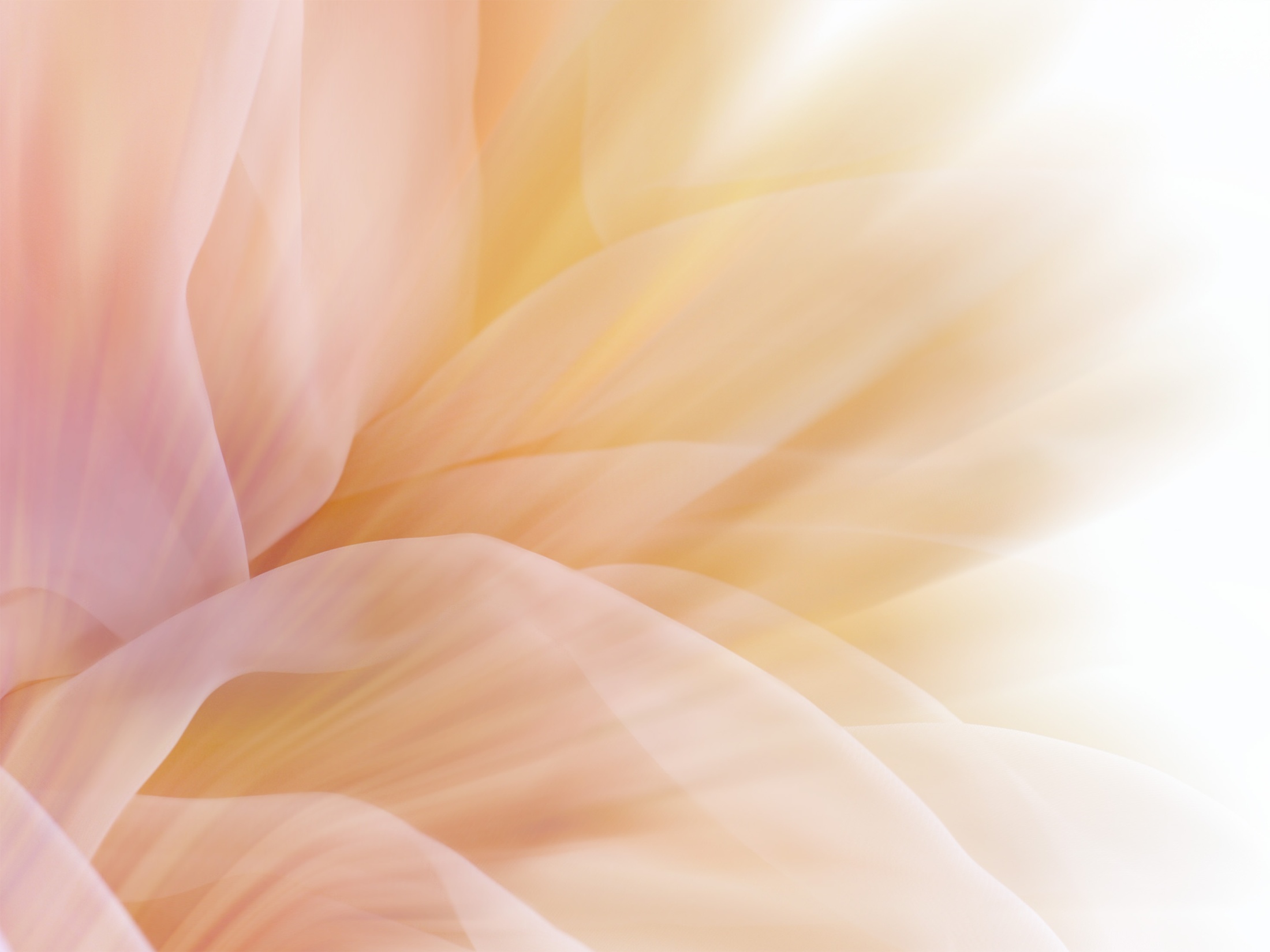 Вторая половина 1830-х
    Иван Тургенев – страстный охотник, благодаря своему дяде Николаю Тургеневу, поддерживаемый в своём увле-                               чении матерью. Тесное общение
с крестьниным-охо-
тником Афанасием
Алифановым,
 выкупленным 
за 1000  рублей
 и умершим в 1872 году.
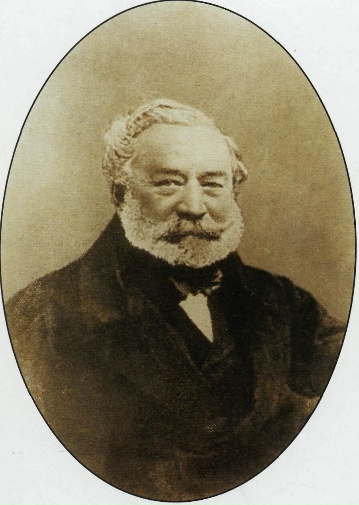 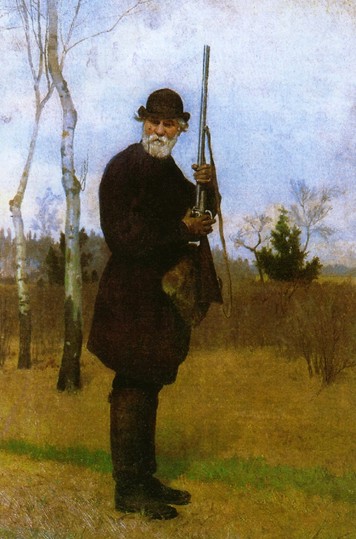 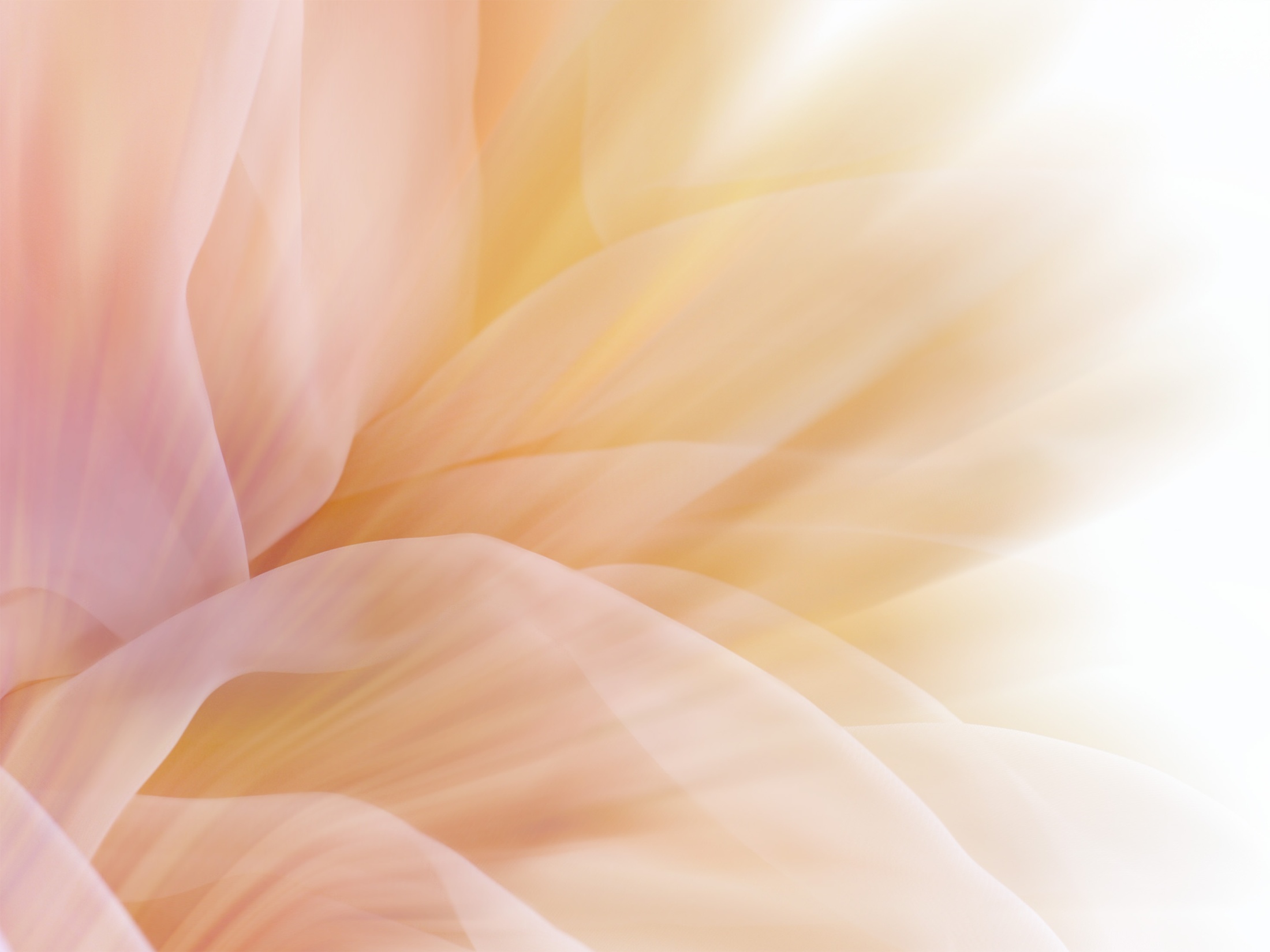 1836
       Появление первой публикации; окончание университета со степенью «действительный студент», через год получение степени «кандидат» – мечта о научной деятельности.
1837
     Тургеневым написано около 100 небольших стихотворений и несколько поэм.
1838
     Уезжает в Германию продолжать учёбу в Берлинском университете.
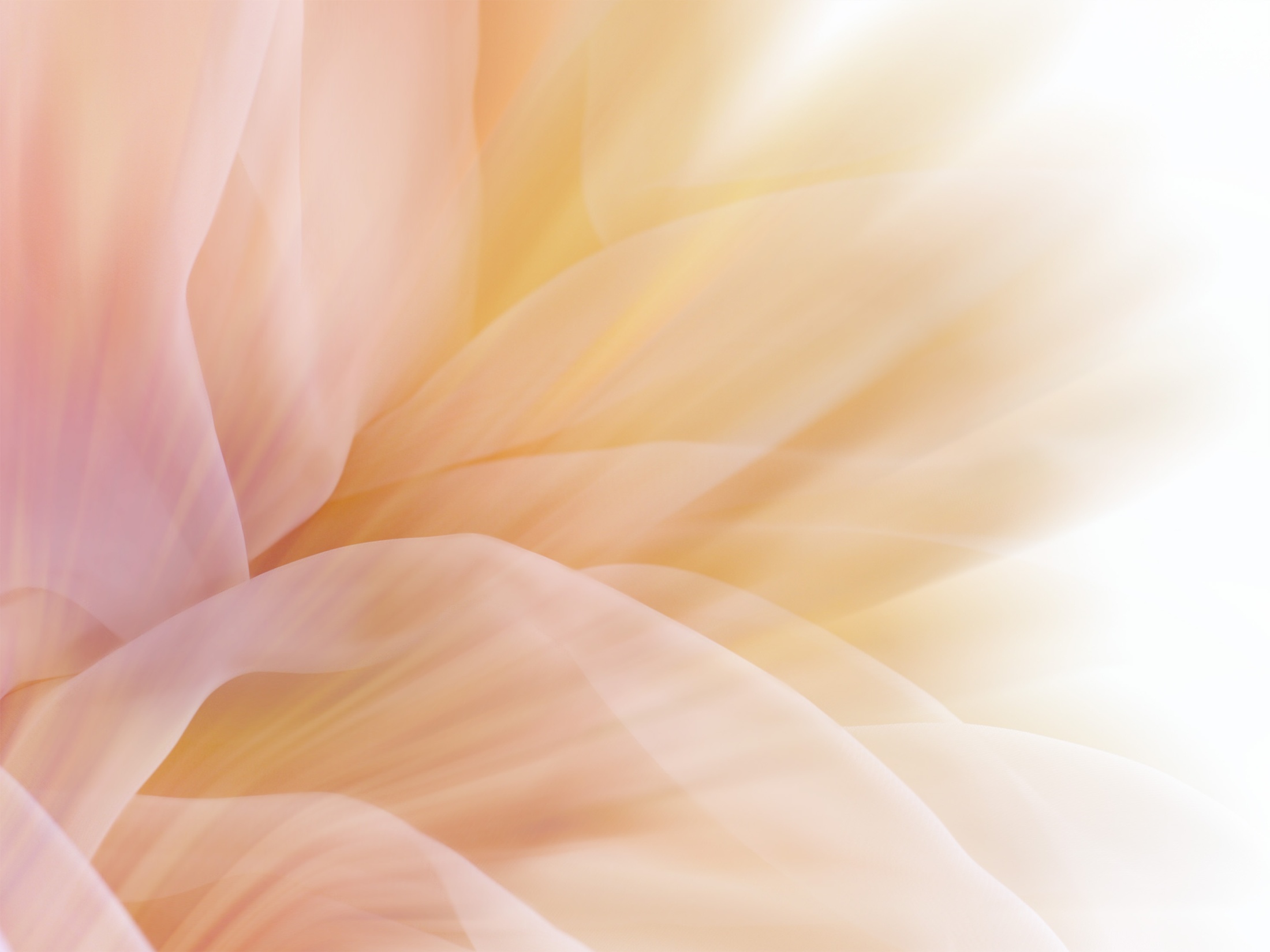 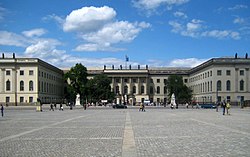 В Берлине он посе-
шает  лекции по исто-
рии римской и гречес-
кой литературы, зани-
мается  грамматикой  
древнегреческого и латинского языков, чтобы свободно читать античных авторов. Пребыва-ние здесь привело Тургенева к мысли, что усвоение норм общечеловеческой культуры выведет Россию из ужасного положения бескультурья.
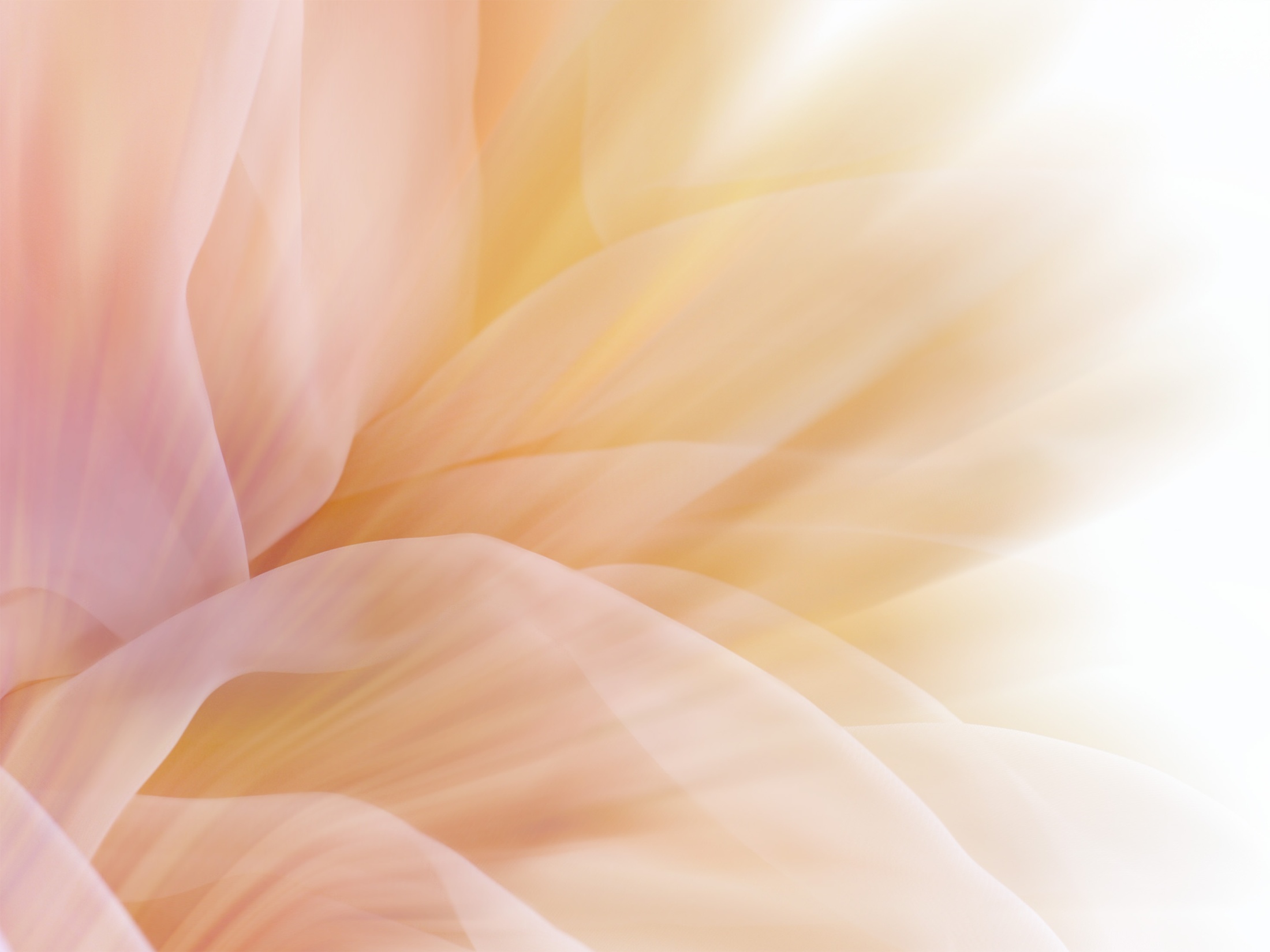 1830—1850
   В эти годы Иван Сергеевич знакомится с 
               А.С. Пушкиным,  В.А. Жуковским,
               А.В.Никитенко, А.В. Кольцовым,
М.Ю. Лермонтовым
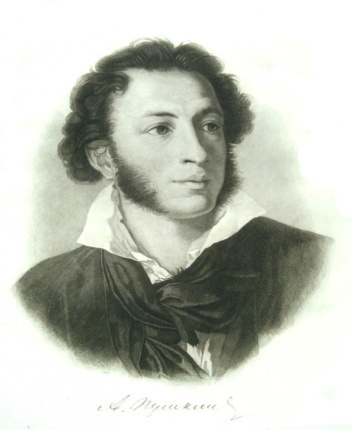 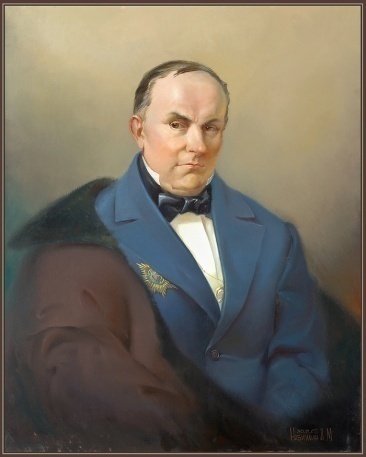 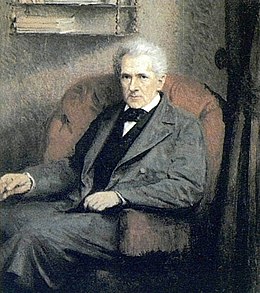 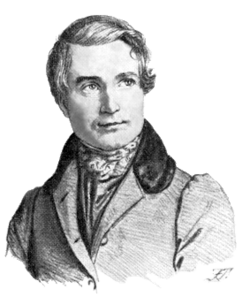 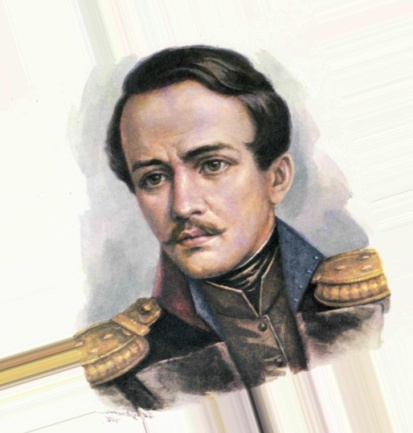 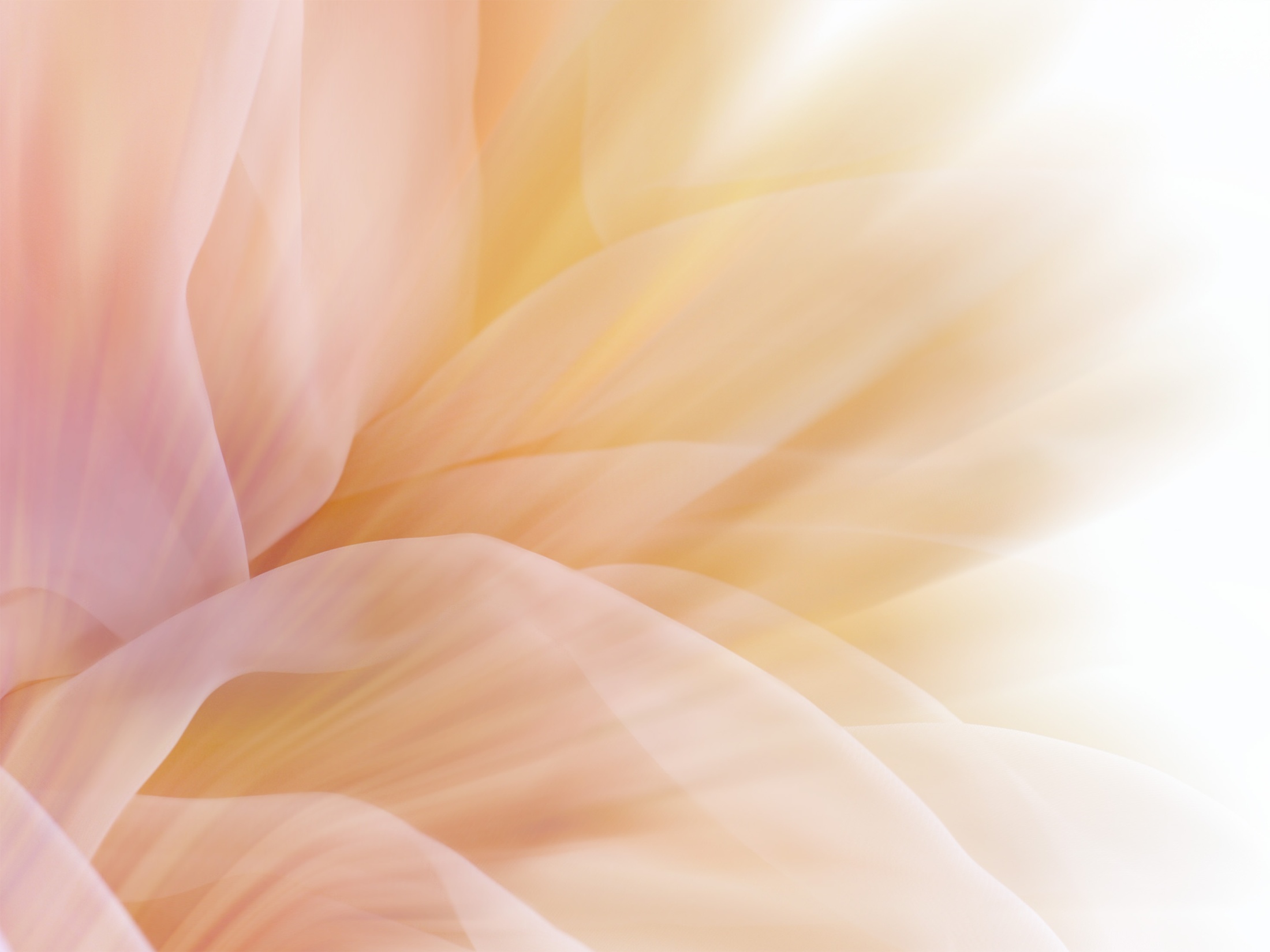 Май 1839
   В Спасском-Лутовинове сгорает дом, что заставило Тургенева вернуться домой.
1840 -1841
 Путешествие по Германии, Италии, Австрии. Написаны «Вешние воды»
1842
Получил степень магистра по греческой и латинс- кой филологии на латинском языке в Петербург-ском университете
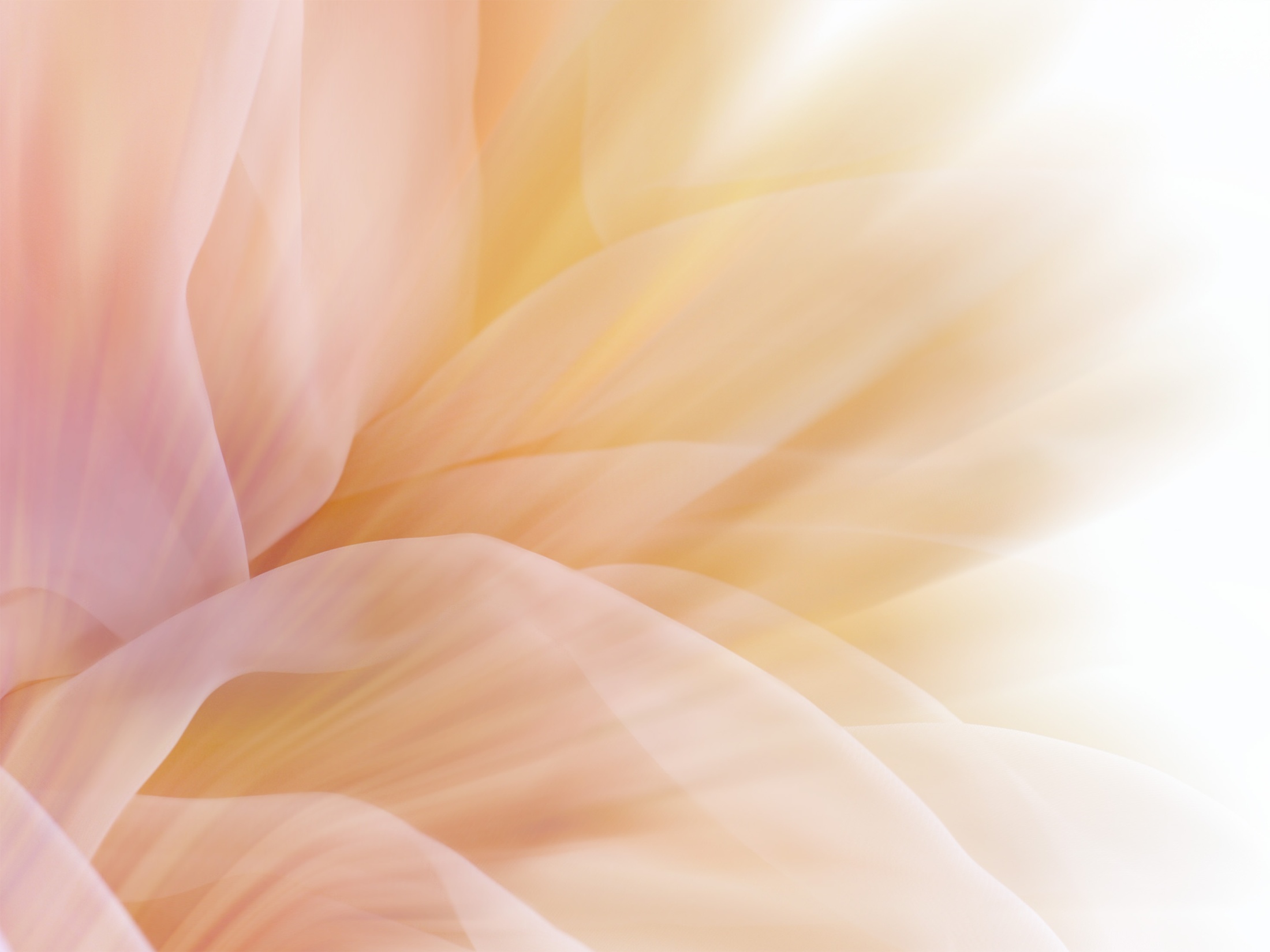 1842-1844
   Служил коллежским секретарём в Министерст-ве внутренних дел.
1843
  Написана поэма «Параша», напечатана под ини-циалами «Т.Л.» (Тургенев-Лутовинов). Высокая оценка   В.Г. Белинского, с которым 
завязалась тесная дружба. Новые зна-
комства с знаменитыми литератора-
ми.
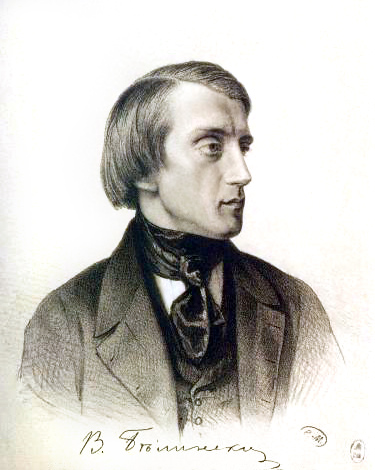 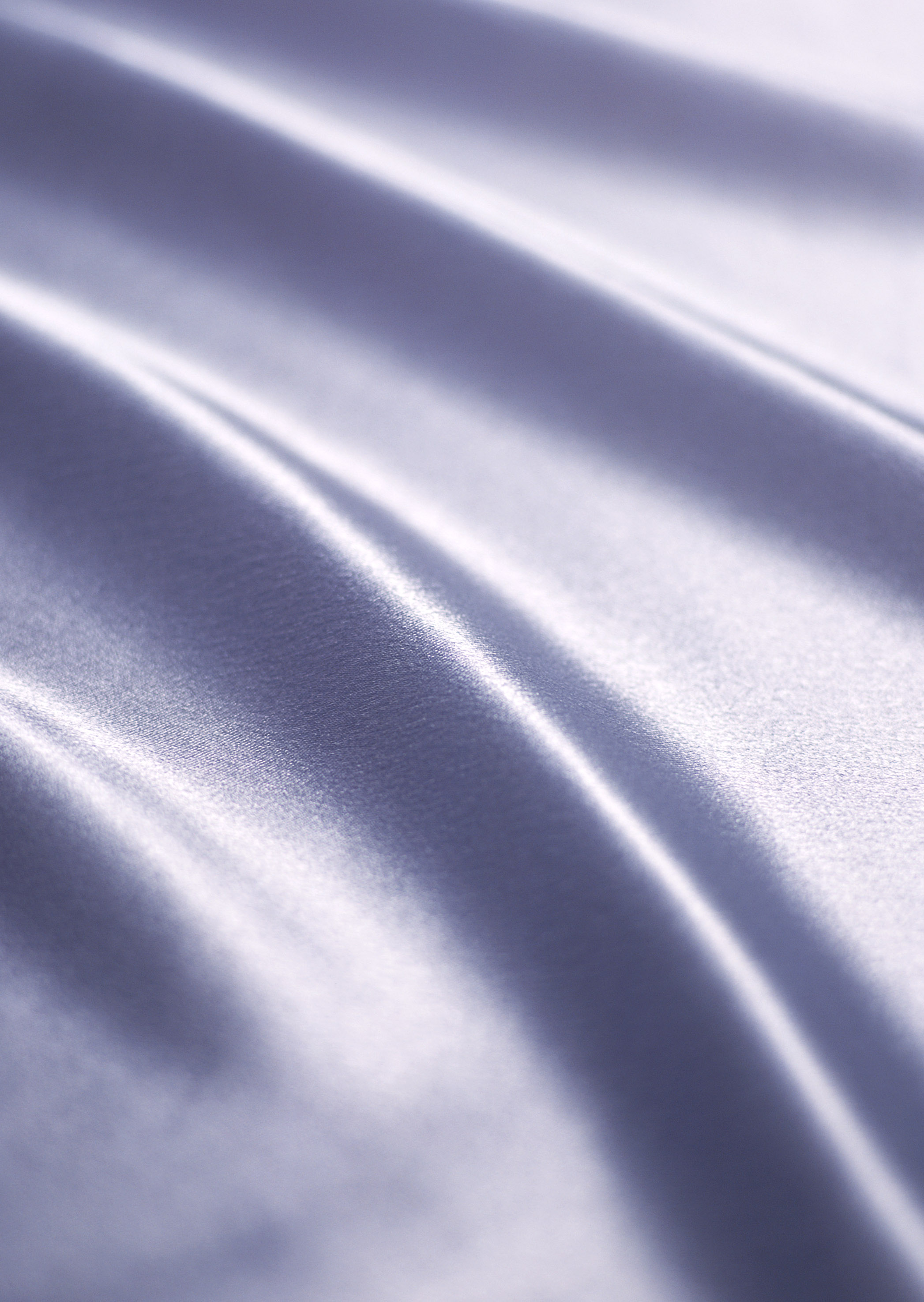 Осень 1843
   Тургенев представлен Полине Вирдо, знако-мится с её семьёй. Он восхищён талан-
том певицы, влюблён. Увлечённость            певицей приводит в негодование мать            будущего писателя и она лишает сына содержания на 3 года.
                Тургенев проводит в тесных отношениях    
              с семьёй П. Виардо 38 лет. Личного счас-        
             тья так и не обрёл. Перевёз к Полине свою  
              внебрачную дочь Пелагею (1842-1919),        я             которую Виардо воспитывала до 14 лет.
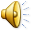 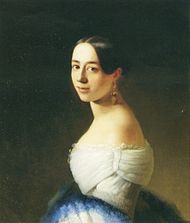 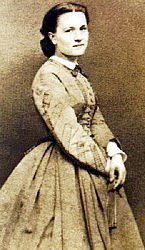 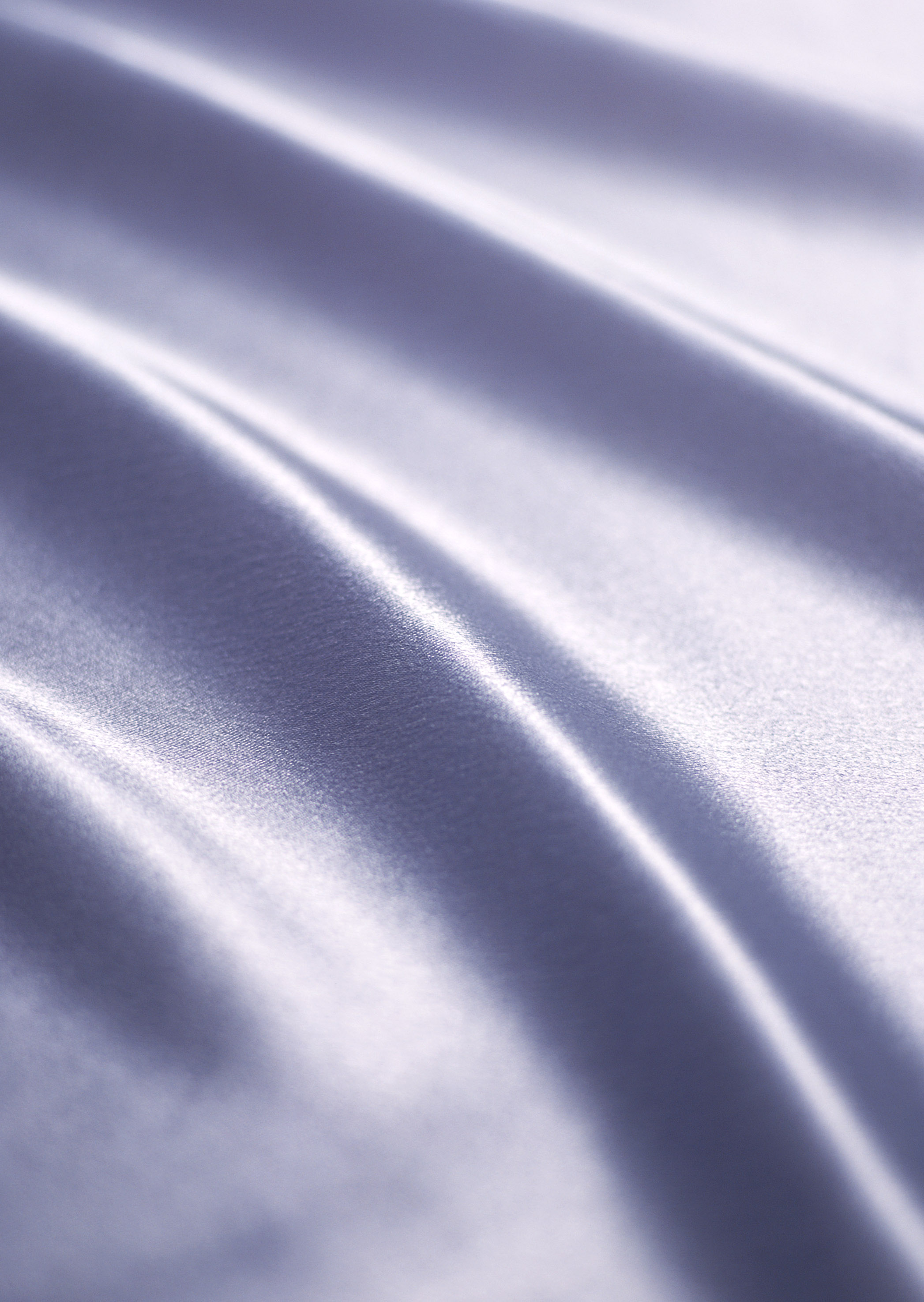 Ноябрь 1843
  Создано стихотворение «В дороге», переложен-ное на музыку и ставшее знаменитым романсом, якобы посвящённое Полине Виардо, 
с которой знакомится Тургенев.
1844 - 1846
  Созданы антиклерикальная поэма
«Поп», повести «Бретёр» и «Три портрета».
1847
  Расцвет творчества: 
участие в журнале «Современник», напечатаны первые главы «Записок охотника»
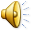 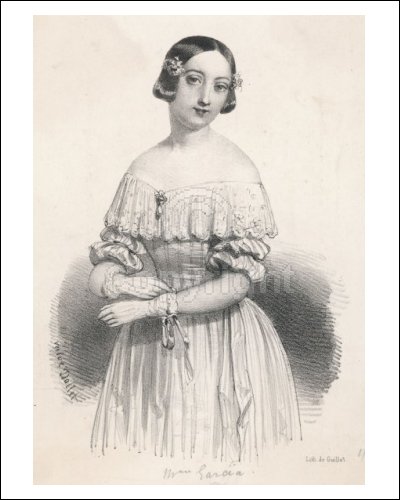 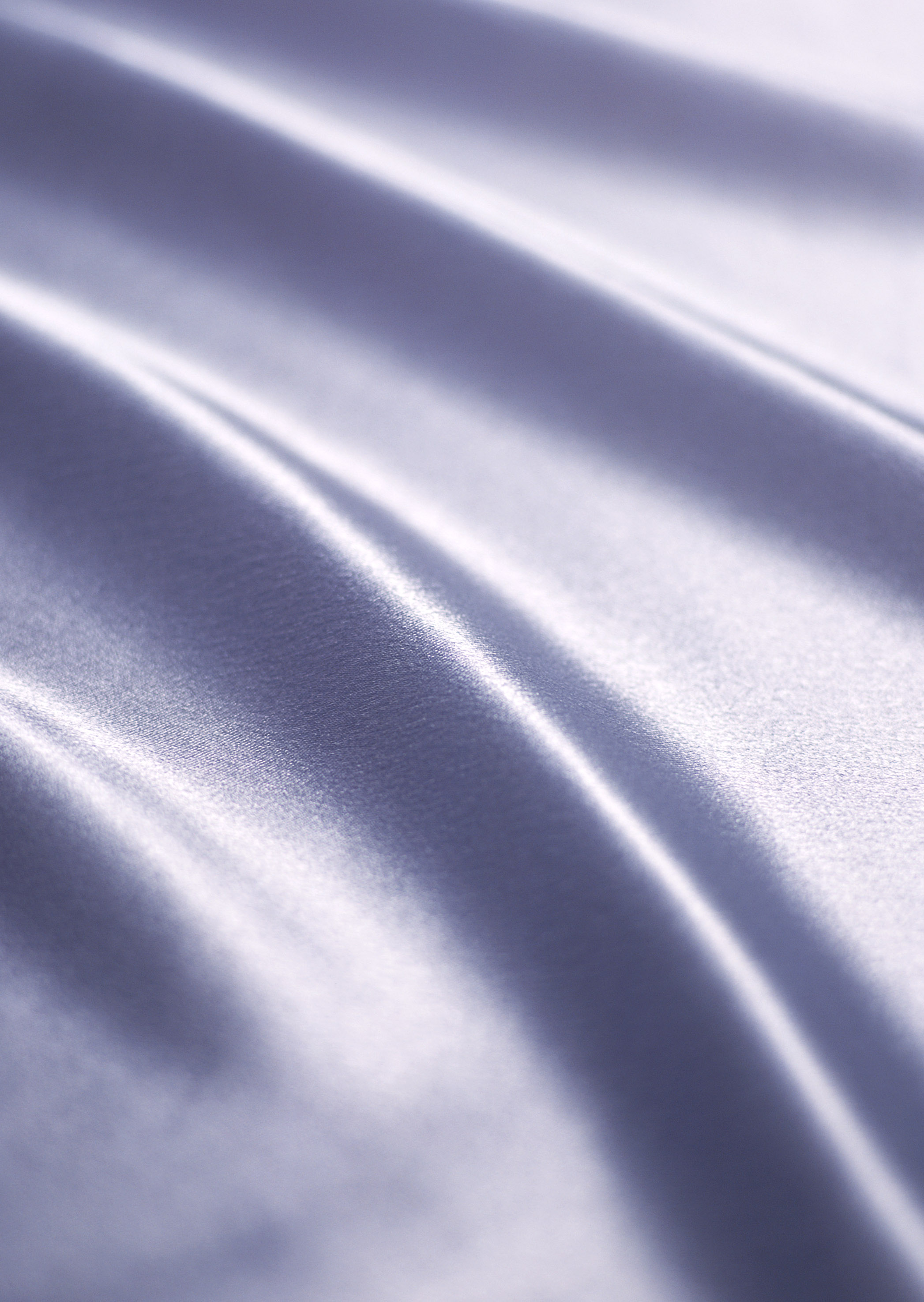 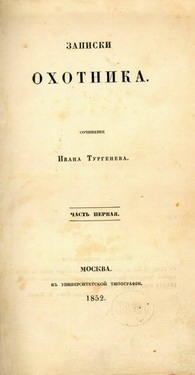 «Записки охотника», по словам
самого Тургенева, были выполнением 
его Аннибаловой клятвы бороться с  
крепостным правом. Для написания 
«Записок» писатель уезжает в Париж, 
где наблюдает за французской революцией. Она вызывает неприятие насилия в любом виде.
Конец 1840 начало 1850
  Тургенев творит в области драматургии. 6 пьес: «Где тонко, там и рвётся», «Нахлебник», «Завтрак у предводителя», «Холостяк», «Месяц в деревне», «Провинциалка»
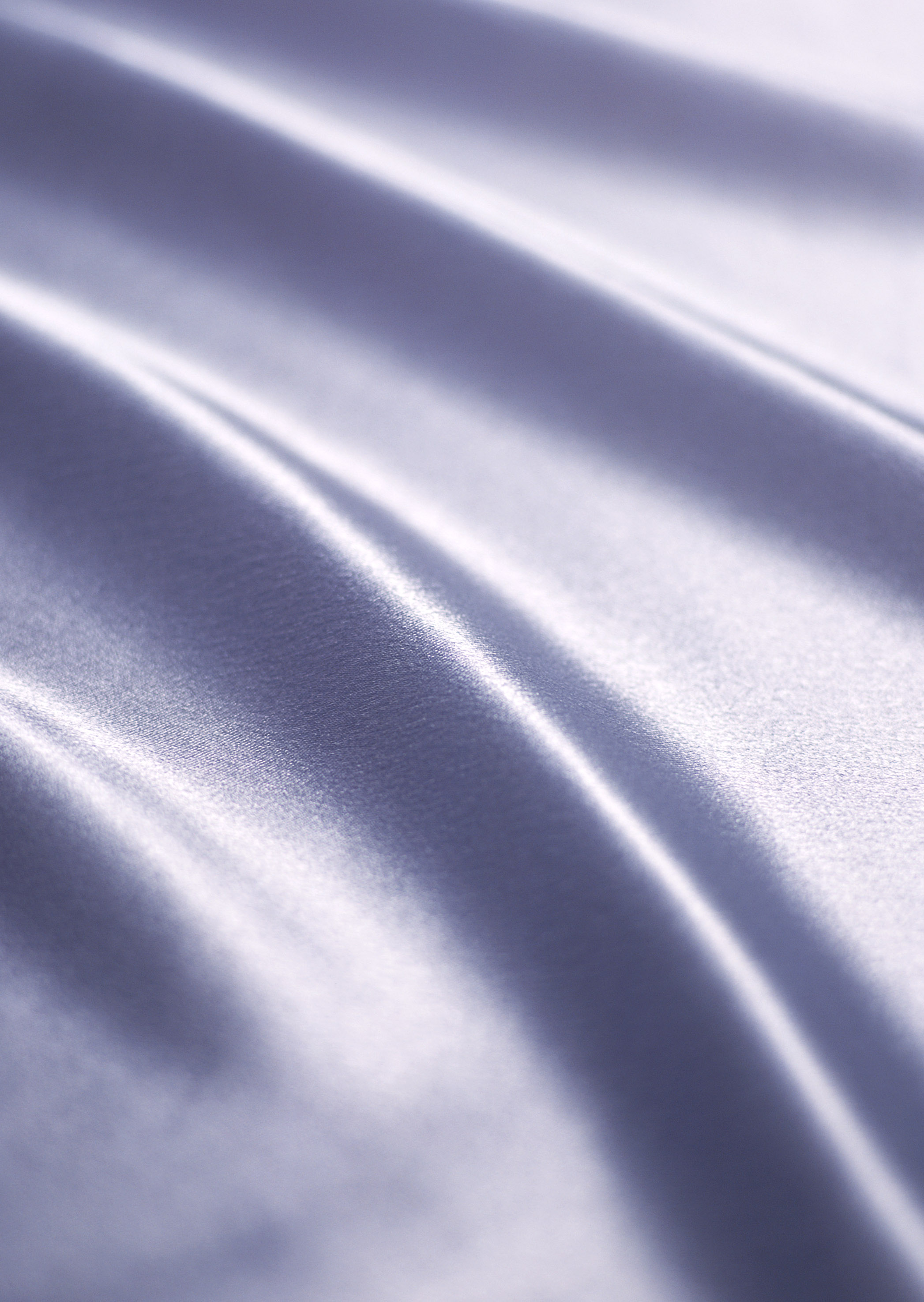 1850-ые
  Возвращение в Россию, в связи со смертью матери, с которой больше не увиделся.
      Недовольство властей излишне положитель-ным отношением писателя к крестьянам. Ссылка, во время которой написан 
рассказ «Муму».
1856-1862
    Созданы 4 из наиболее значитель-
ных произведений: «Рудин», «Дво-
рянское гнездо», «Накануне», «Отцы и дети».
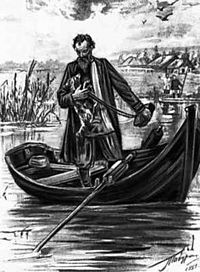 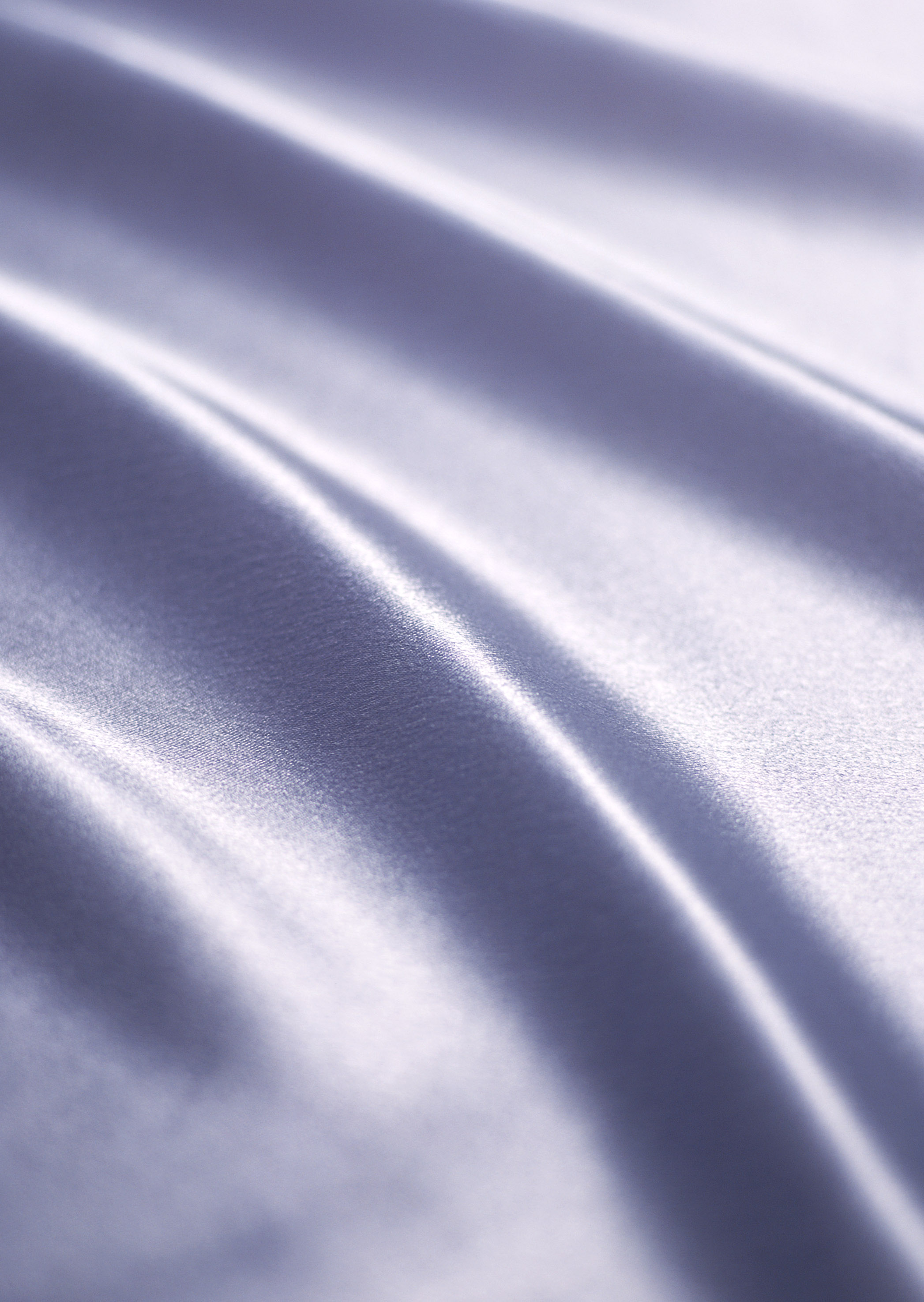 1862
   Сложный период разлада с друзьями из-за несхожести взглядов на дальнейшее развитие России.
1863
   Тургенев уезжает в немецкий город Баден-Ба-ден, пропагандирует русскую литературу за ру-бежом, знакомится с известнейшими писателя-ми зарубежья: Ч.Диккенсом, Ж. Санд, В.Гюго, Ги                
                                                                 де Мопасаном 
и   
многими другими
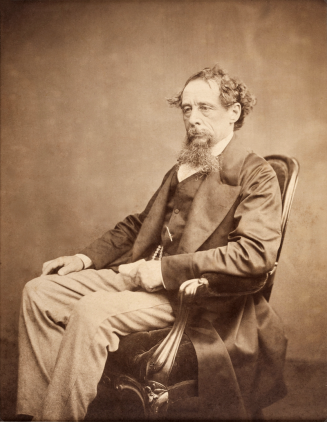 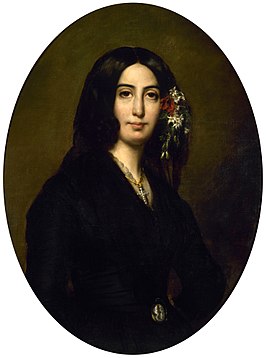 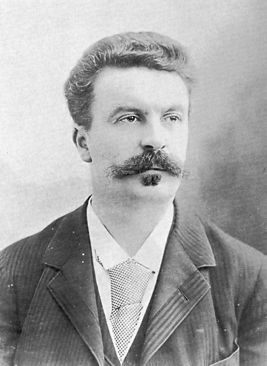 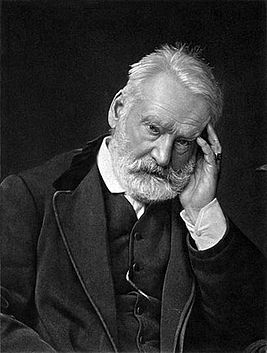 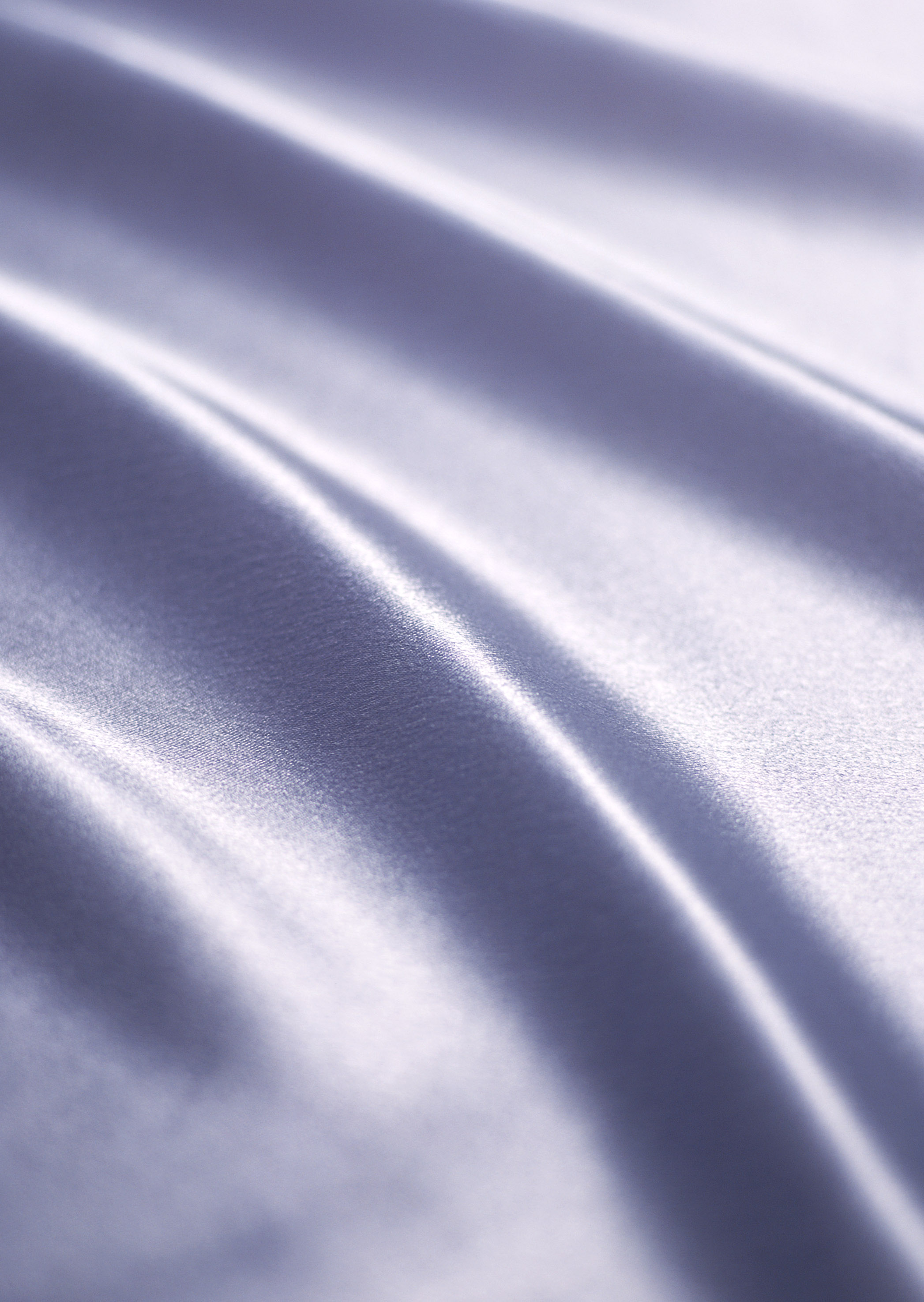 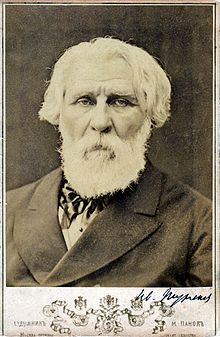 1870-ые
  Тургенев выступает как редактор пе-
реводов русских произведений на               иностранные языки, сыграл большую             роль в пропаганде русской литерату-
ры  за границей.
1878-1881
  Избран вице-президентом международного литературного конгресса в Париже. 18 июня удостоен звания «почётный доктор Оксфорд-ского университета». Стал необыкновенно попу-лярным как дома, так и за границей.
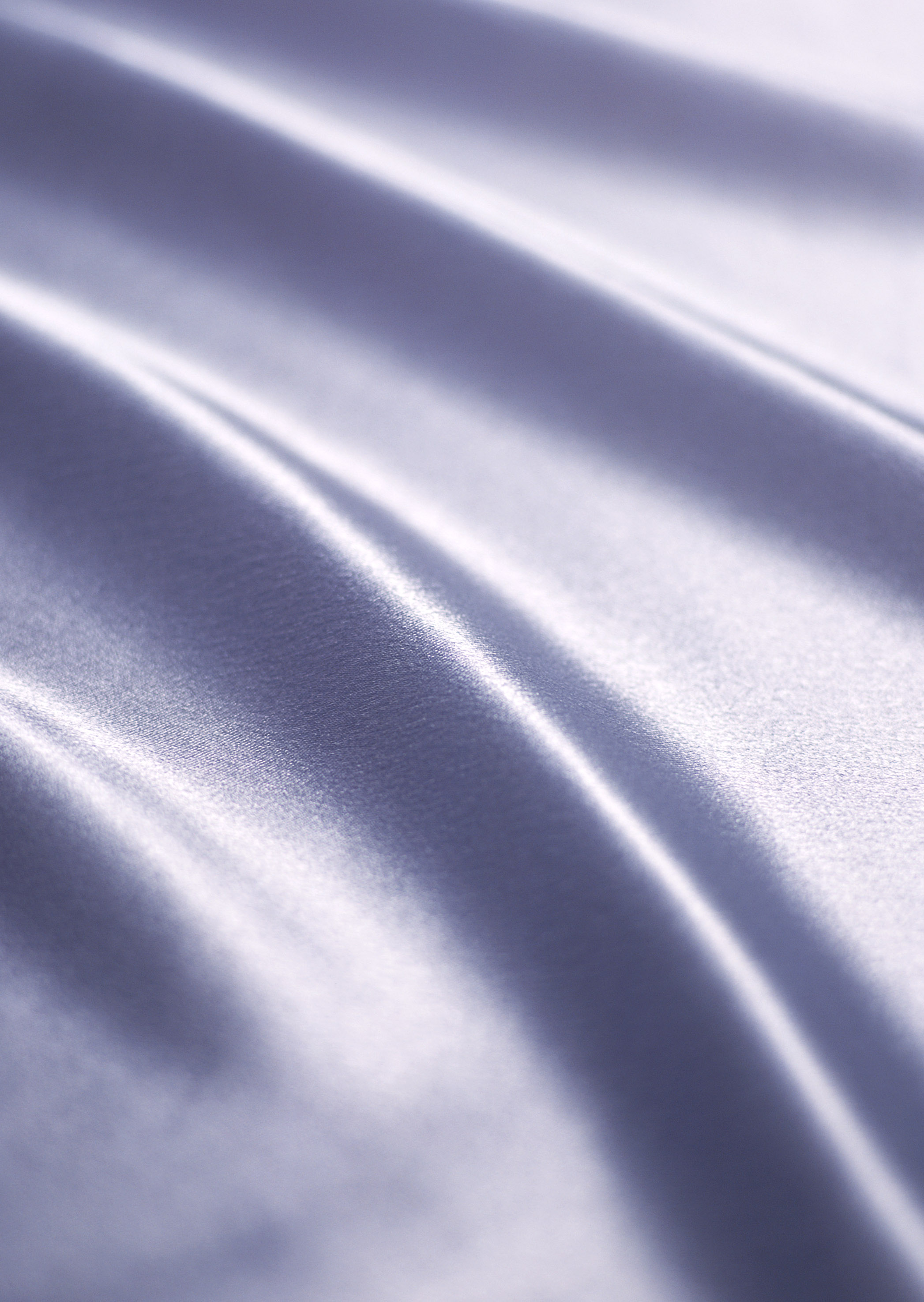 3 сентября 1883
   Тургенев скончался после тяжёлой болезни во французском городе Буживале.
27 сентября
   Прах писателя перевезён в Петербург и погре-бён на Волковском кладбище
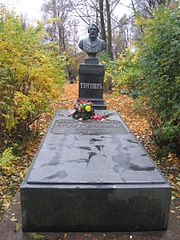 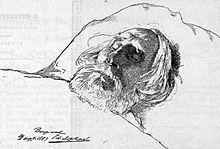